Human Body Systems Power Point
Stephen Lakes
1
Skeletal system
FUNCTION (S): Protects and supports body organs; provides a framework the muscles can use to cause movement; stores minerals.
KEY STRUCTURES: 
•	Bones
•	Joints
Reasoning-Bone marrow makes white and red blood cells.
2
Nervous System
FUNCTION (S): Responds to internal and external changes by activating an appropriate response; processes information.
KEY STRUCTURES: 
Brain
Spinal cord
Sensory receptors
Nerves
NERV- nerve
OUS- full of 
nervous- full of nerves
3
Respiratory System
FUNCTION (S): Assists with gas exchange with the external environment; keeps blood supplied with oxygen and removes carbon dioxide.
KEY STRUCTURES: 
•	Lungs
•	Nasal cavity
•	Trachea
•	Bronchus
4
Integumentary system
FUNCTION (S): Forms the body’s external covering; protects deeper tissue from injury; helps regulate body temperature.
KEY STRUCTURES: 
•	Skin
•	Hair
•	Nails
Skin- also is in the immune system.
5
Digestive System
FUNCTION (S): Breaks down food into its nutrient molecules; absorbs nutrients; rids the body of waste.
KEY STRUCTURES: 
•	Oral cavity
•	Esophagus
•	Stomach
•	Small intestine
•	Large intestine 
           Liver
6
Urinary System
FUNCTION (S): Eliminates waste from the body; regulates water balance of the blood.
KEY STRUCTURES: 
•	Kidney
•	Bladder
•	Ureter
           Urethra
URIN- urine
ARY- place for something 
Urinary- a place to store urine
7
Muscular system
FUNCTION (S): Moves the body and moves substances around the body; maintains posture; produces heat.
KEY STRUCTURES: 
•	Skeletal muscle
•	Cardiac muscle
•	Smooth muscle
8
Cardiovascular System
FUNCTION (S): Pumps blood around body; transports oxygen, carbon dioxide, nutrients, and waste.
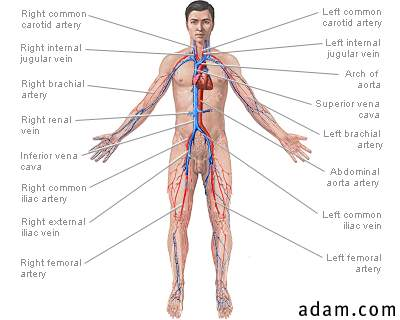 KEY STRUCTURES: 
Heart
Blood vessels (veins, arteries, and capillaries)
CARDIO- heart
VASCULAR- small
- vessel
Cardiovascular- heart and small vessels
9
Endocrine System
FUNCTION (S): Secretes hormones that regulate processes such as growth, reproduction, and metabolism by body cells.
KEY STRUCTURES: 
•	Adrenal gland
•	Pituitary gland
•	Ovary
•	Testis
ENDO- within 
CRINE- secrete 
Endocrine- to secrete within
10
Lymphatic and immune System
FUNCTION (S): Filters fluid in the body; mounts the attack against foreign substances in the body.
KEY STRUCTURES: 
Lymph nodes
Spleen
Thymus
 Bone marrow
  Appendix
  tonsils 
  skin
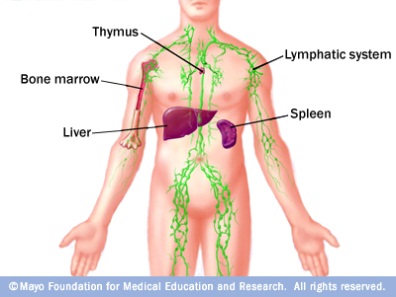 LYMPH- means water 
 Lymphatic- to filter lymph flood
11